大中票券債券市場展望雙週報
2024/08/12
Peter Tsai
市場回顧
最近二週，因非農就業報告數據較差，美債10y利率跌破4.0%，走低至3.80%下方，後隨股市反彈，利率由低點反彈至3.90%上方。債券交易商猜測聯準會在9月可能降息二碼而非一碼，且後續還有二碼以上的降息幅度，是造成美公債利率走低的主要因素。上週五美債10y利率收在3.9398%。台灣公債利率受到美債利率大跌影響而跟隨下跌，5年公債利率走低至1.45%，但養券成本仍在高點，債券殖利率有超跌的可能。截至上週五，10y利率收在1.57%，5y收在1.45%。
歐債十年期利率走勢圖
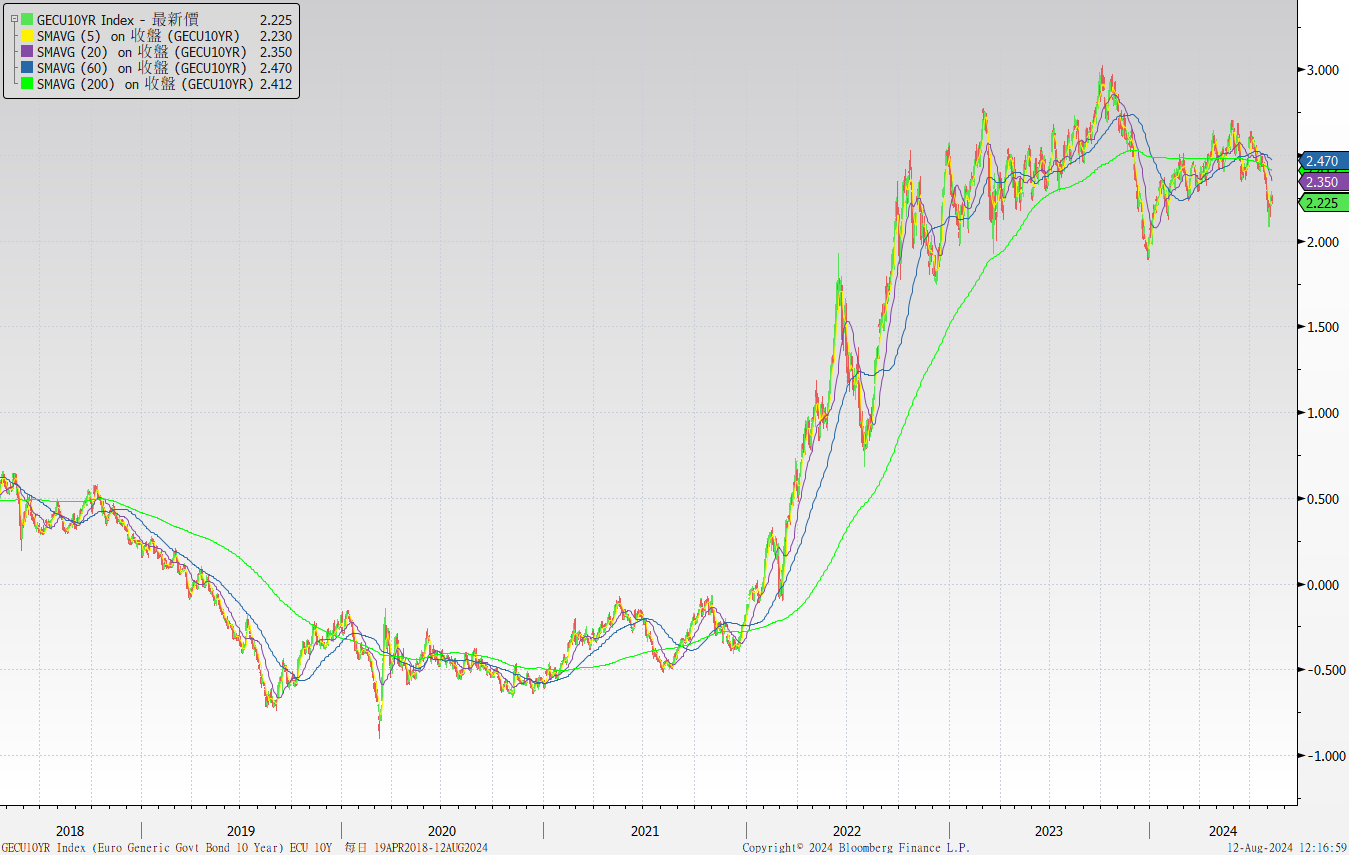 美債十年期利率走勢圖
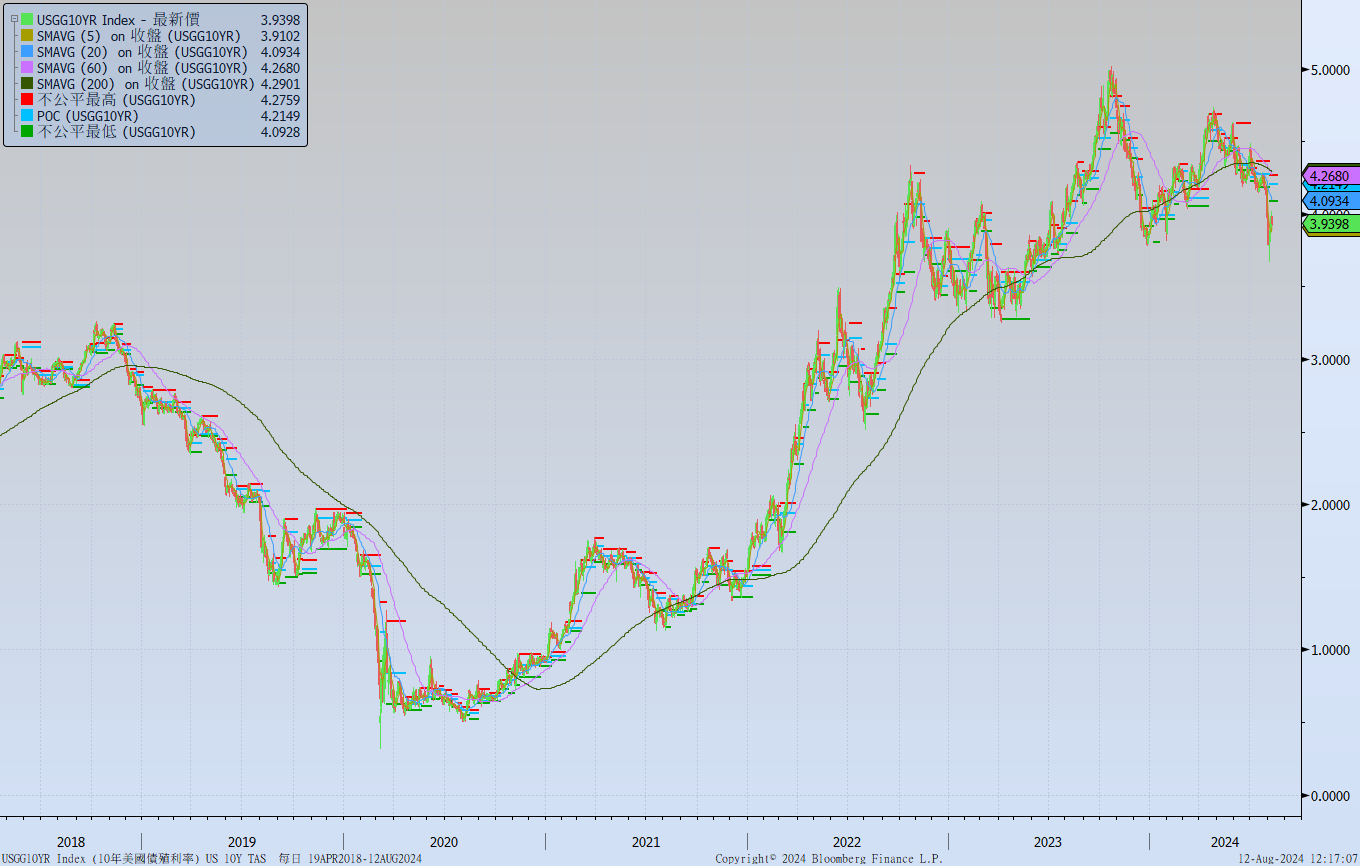 日債十年期利率走勢圖
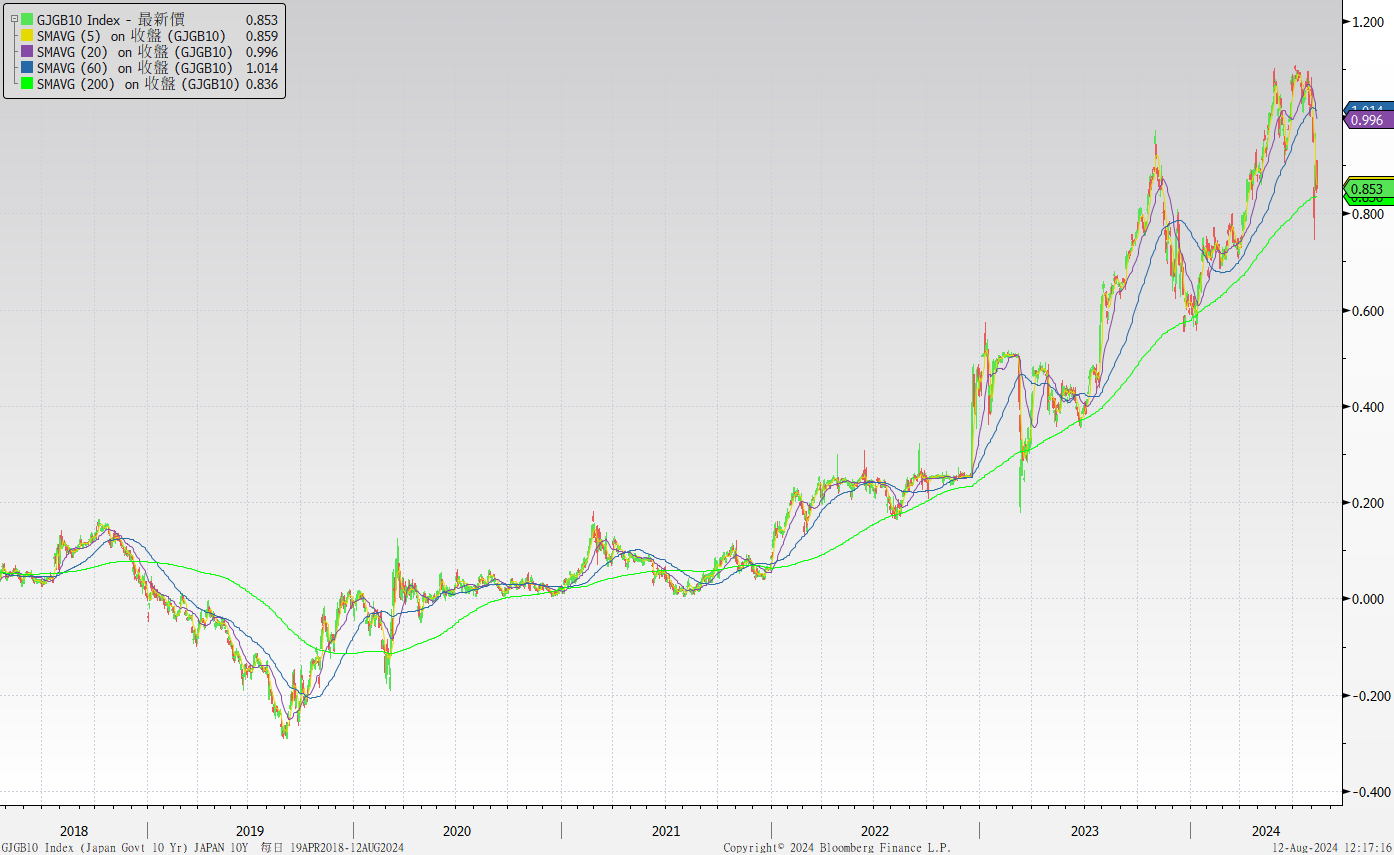 台債十年期利率走勢圖
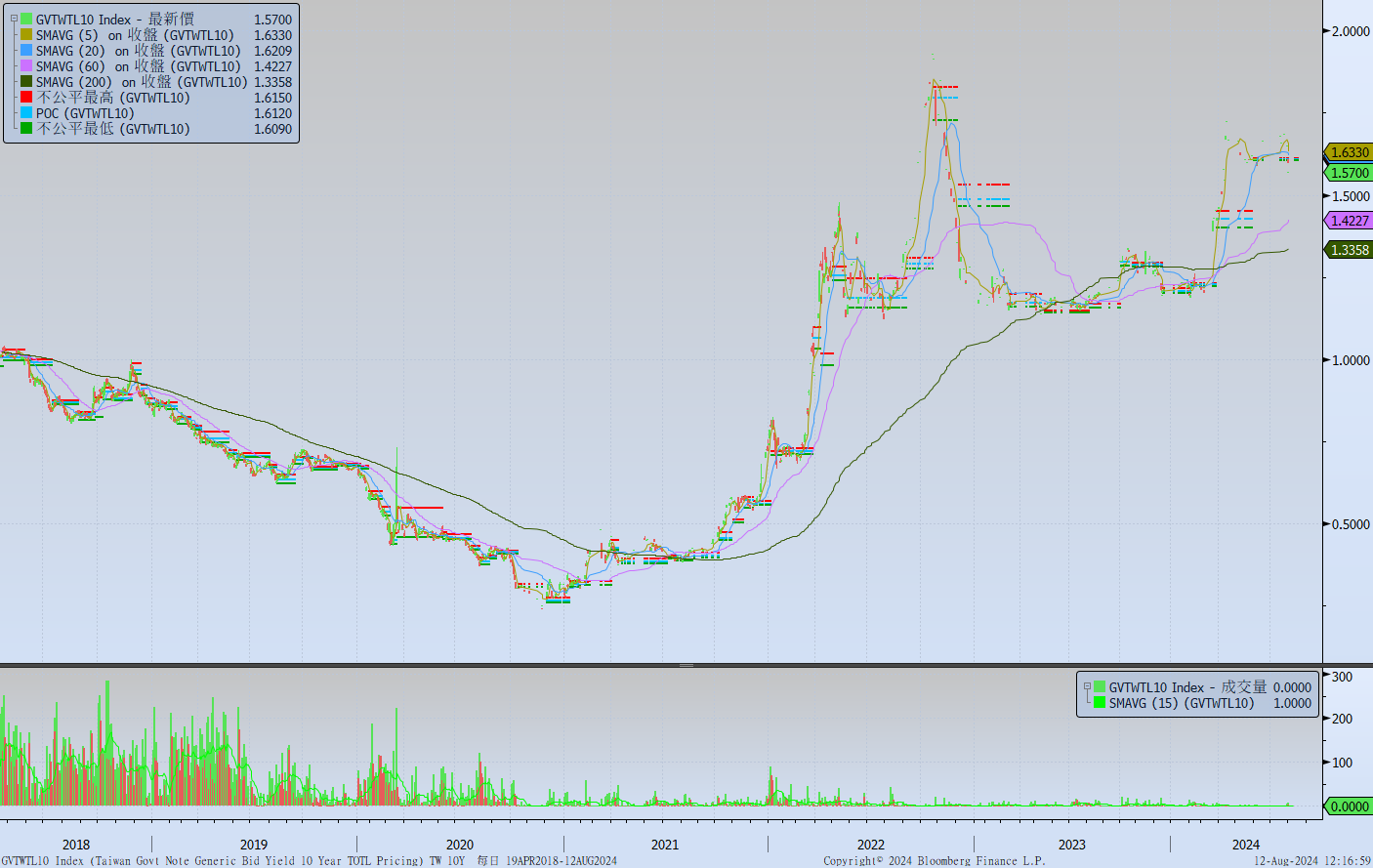 主要國家殖利率曲線
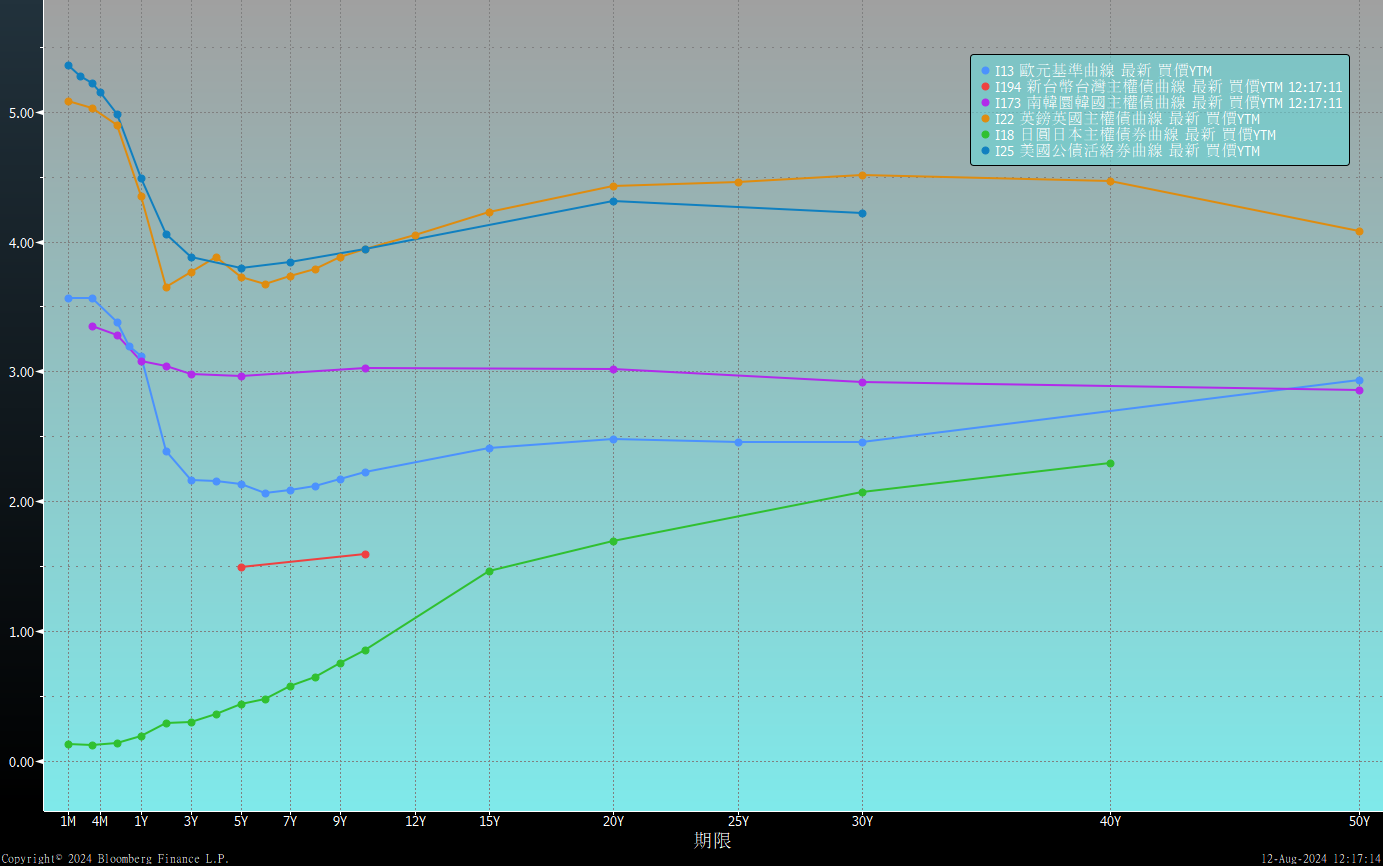 原物料指數
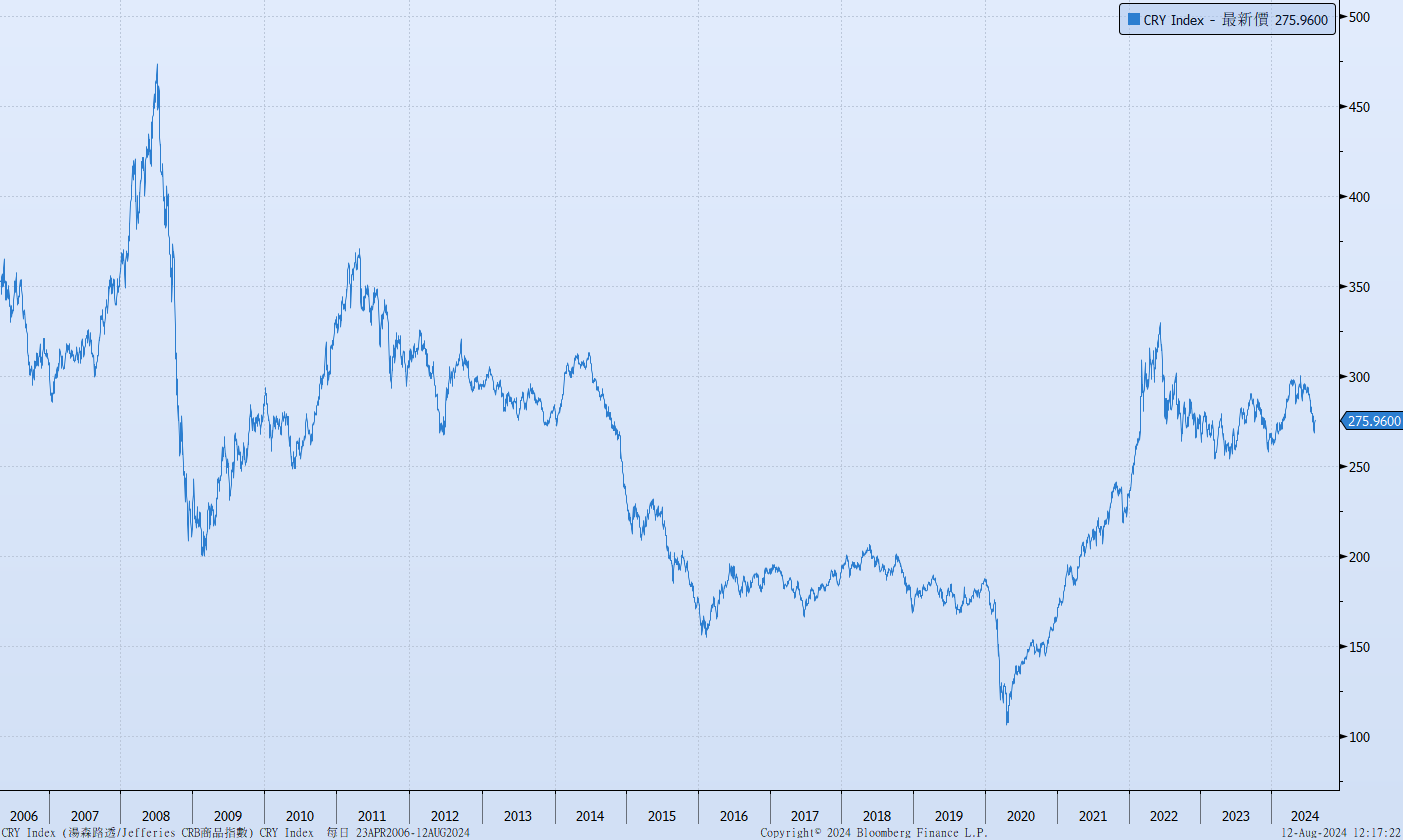 美國GDP成長率
密大消費信心
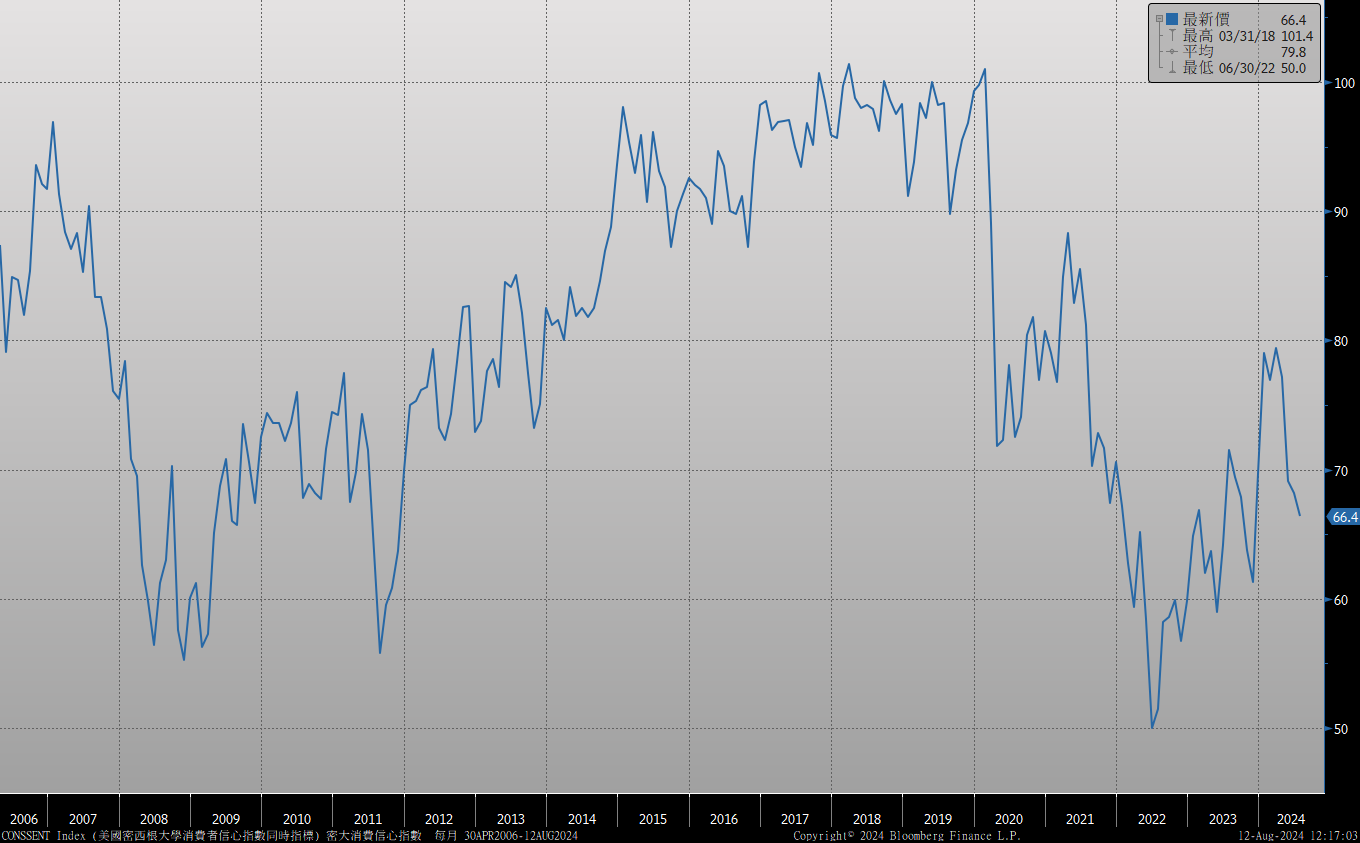 美國個人消費支出核心平減指數 經季調(年比)
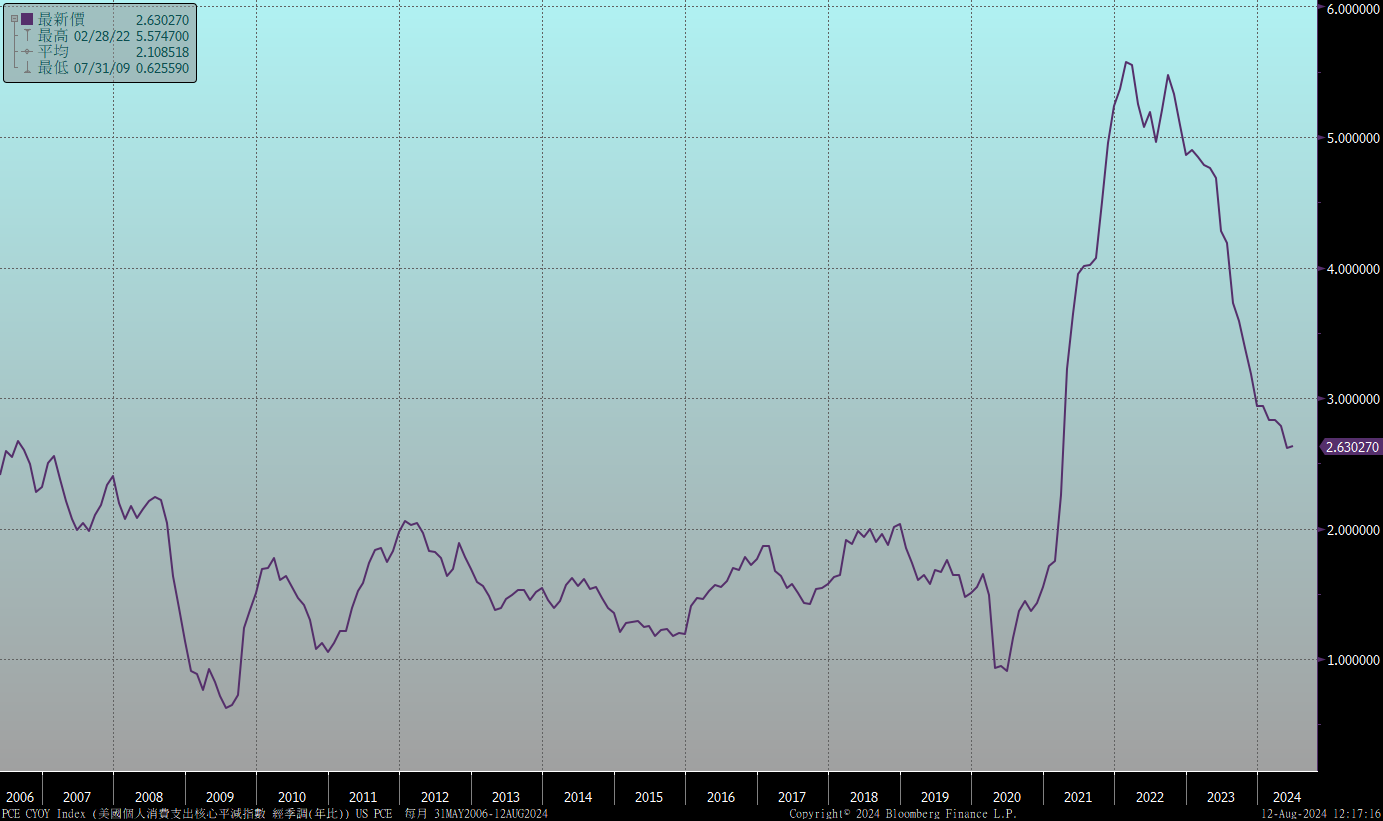 美國就業情況
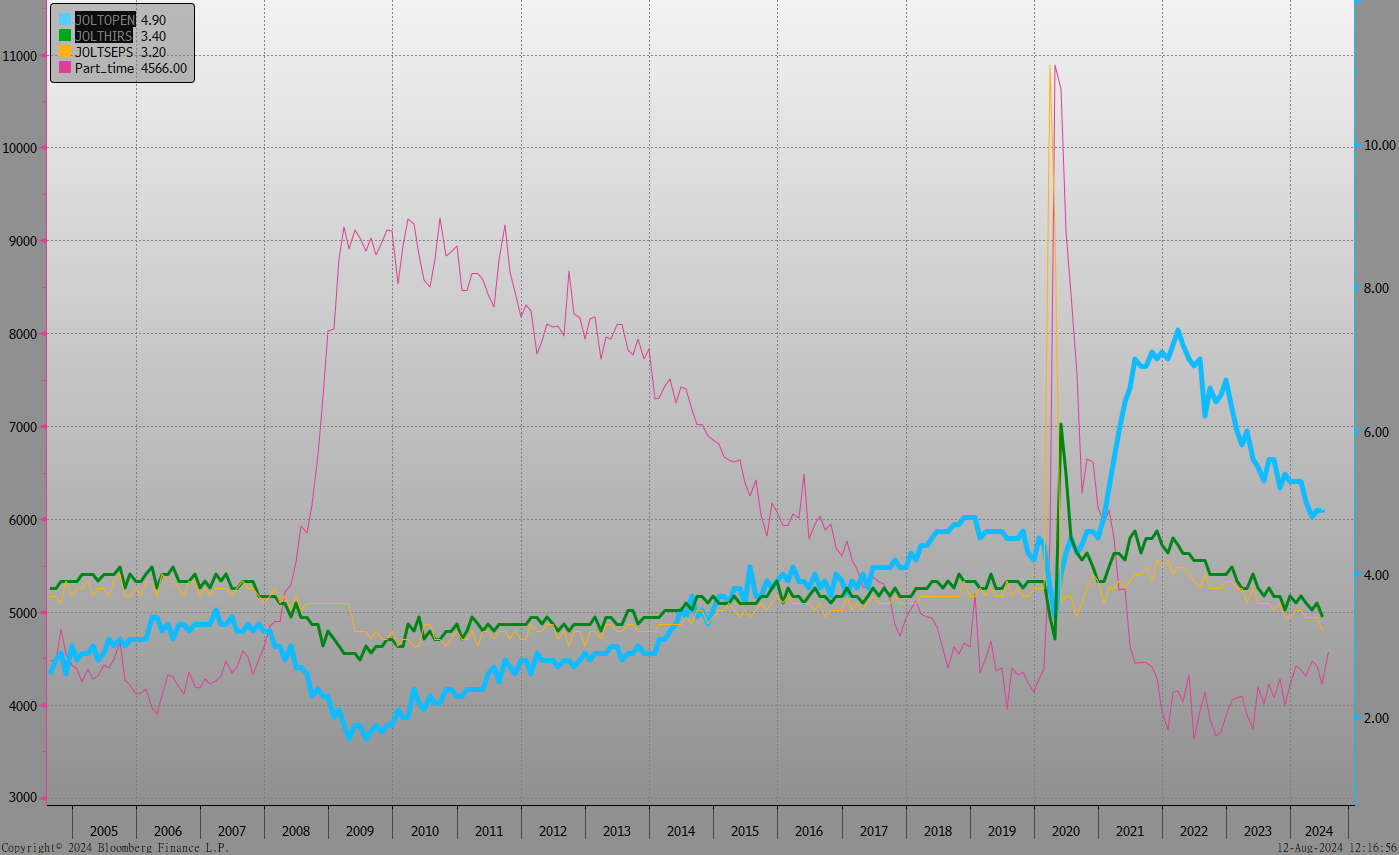 美國非農就業人數
美國新屋及成屋銷售
ISM指數
SOFR OIS
經濟數據預報
市場展望
從利率走勢看，美債10y利率下降通道的斜率變陡，利率跌破4.00%後，重返4.0%上方的機率變低。
經濟數據方面，即將公布美國7月CPI與PPI數據，預料年增率持平或放緩；另將公布美國8月密大消費信心指數。其它尚有德國8月ZEW調查、台灣第二季GDP數據。美債利率自8月初的FOMC會議聲明後，出現比較大幅的震盪，市場對聯準會後續降息幅度有過度期待，但FED官員態度偏保守，9月降息一碼比較符合FED想法。台債市場，公債殖利率跟隨美債利率走低後後，養券空間更為壓縮，且最新公布景氣對策信號轉為紅燈，台灣央行態度偏向緊縮的看法不變，債市殖利率目前似有超跌跡象。5年期IRS利率亦跌至1.80%下方，市場氣氛偏多。操作上，建議仍需觀察物價數據變化，美元債利率逢高布局，台幣債則以初級投標為主。